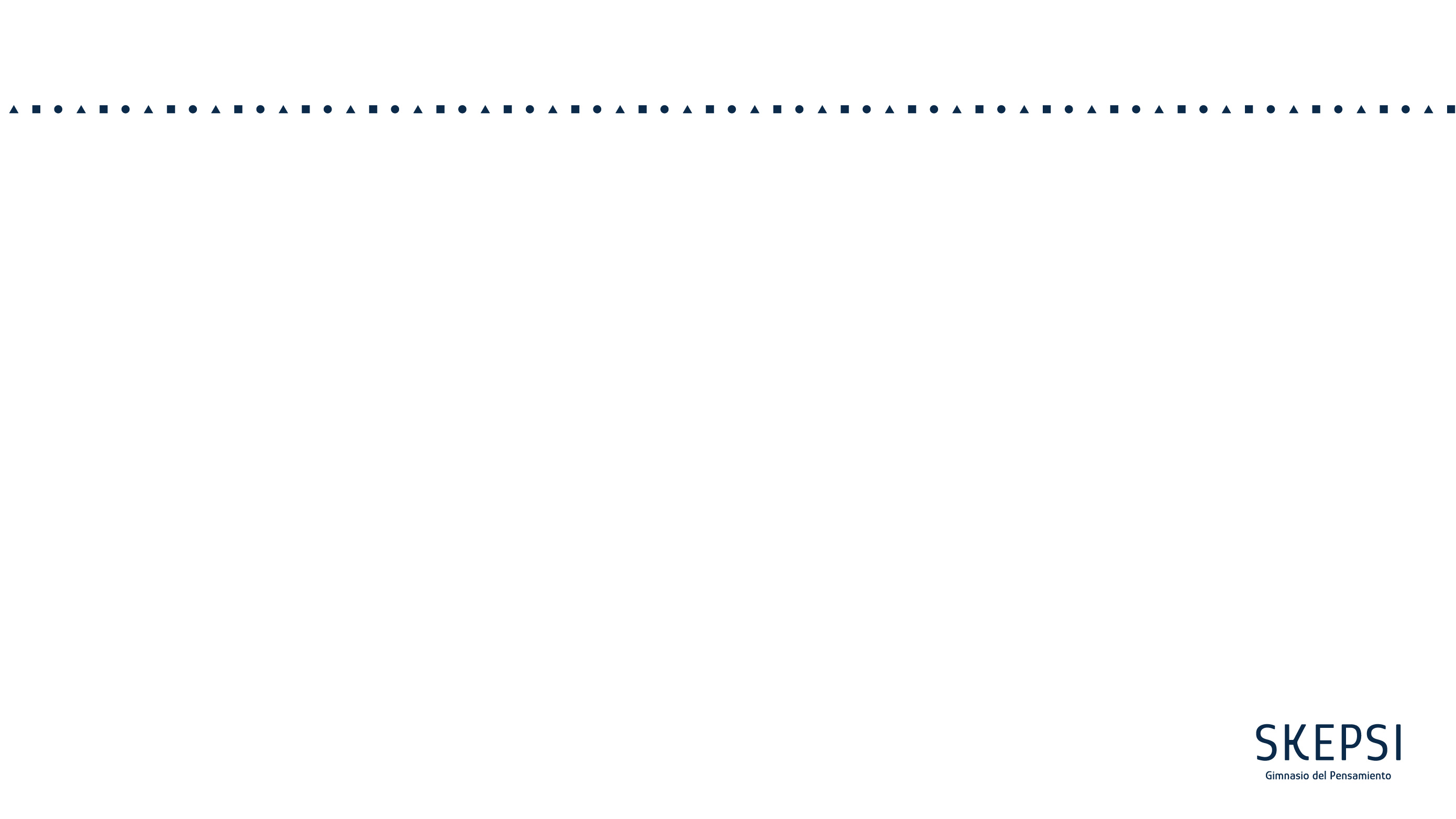 Hommik Homeschool
Con Hommik y Skepsi ejercitemos la mente de nuestros hijos
Dr. José Martín Ochoa Cáceres
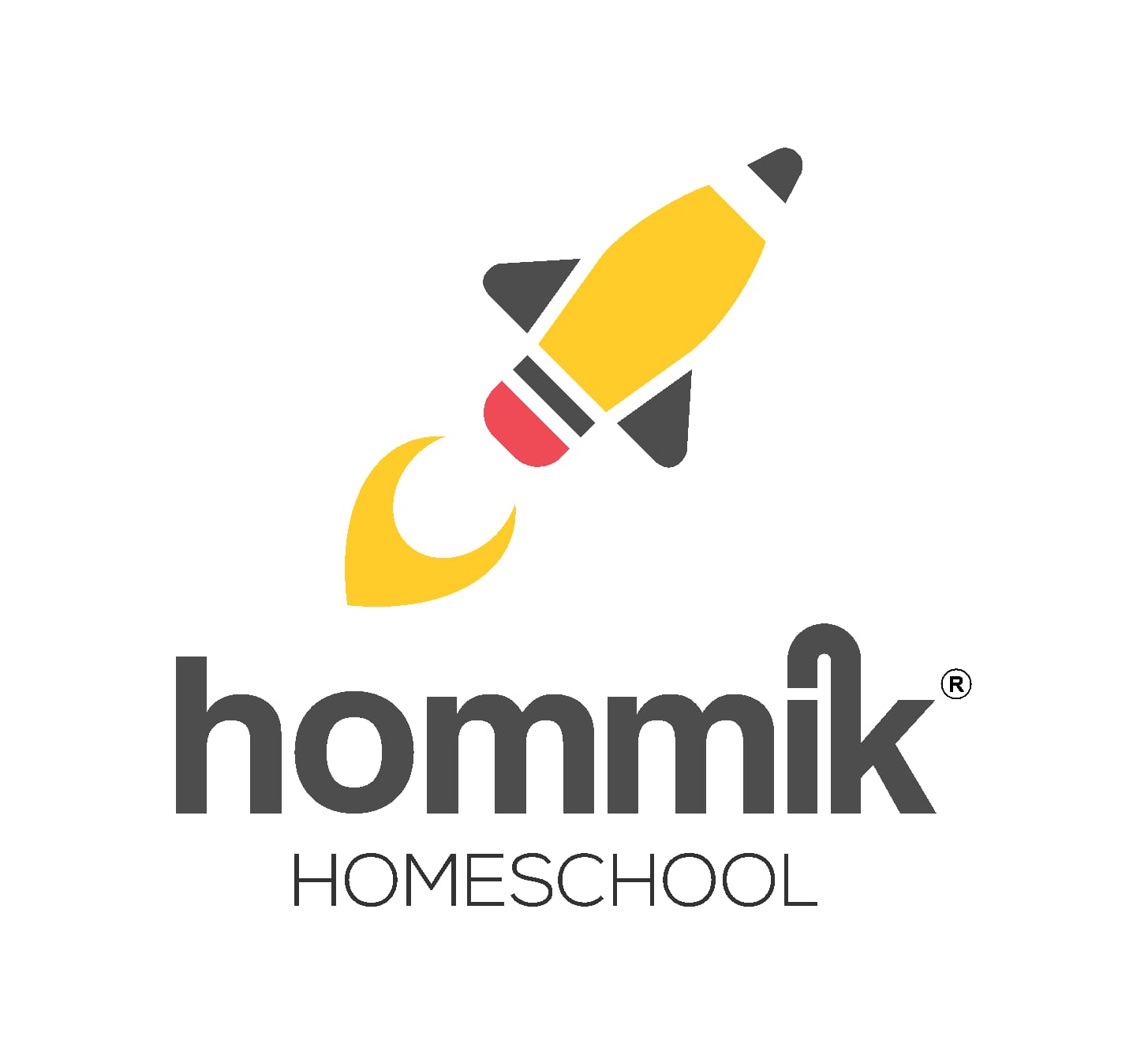 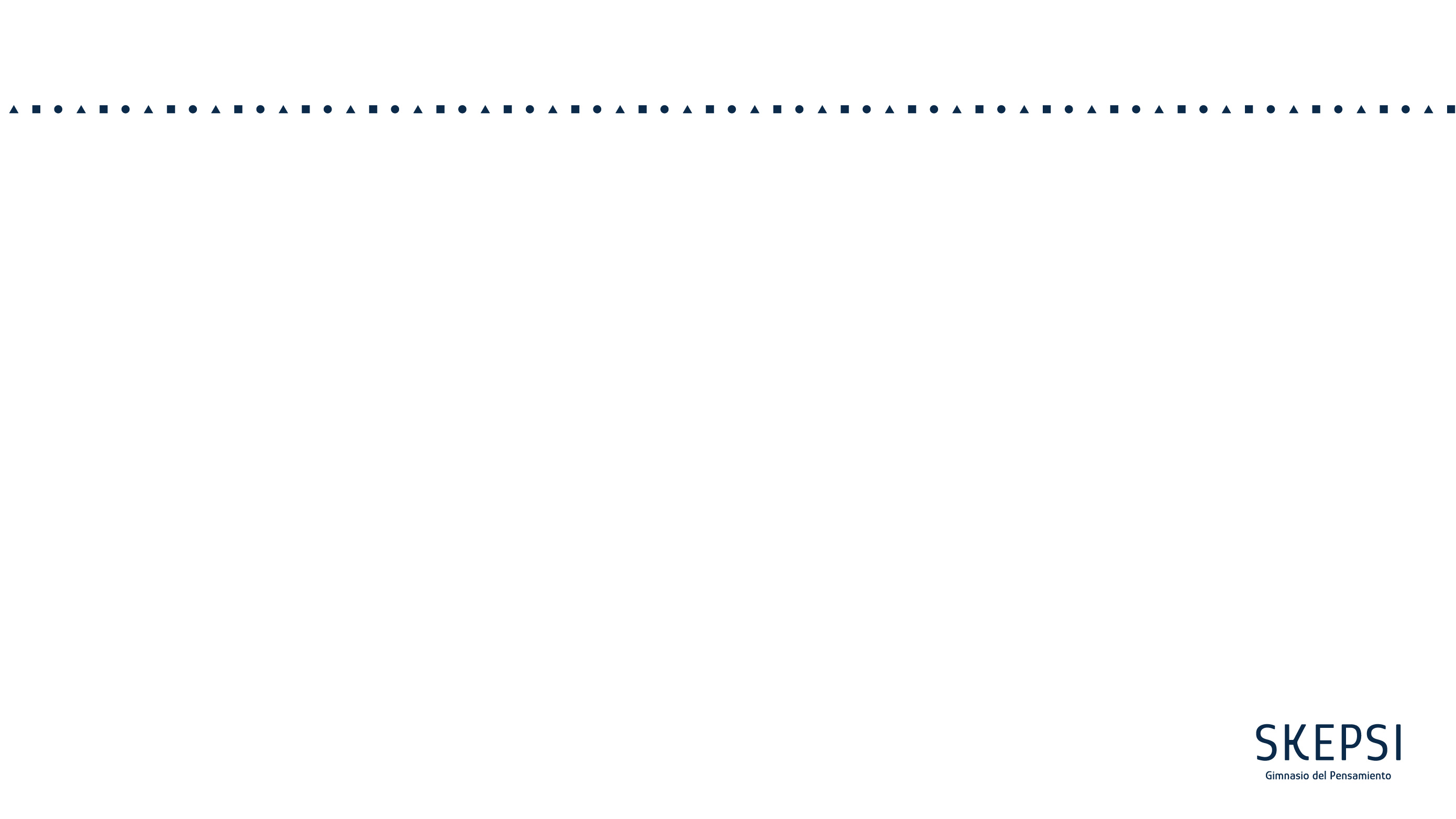 Un problema actual
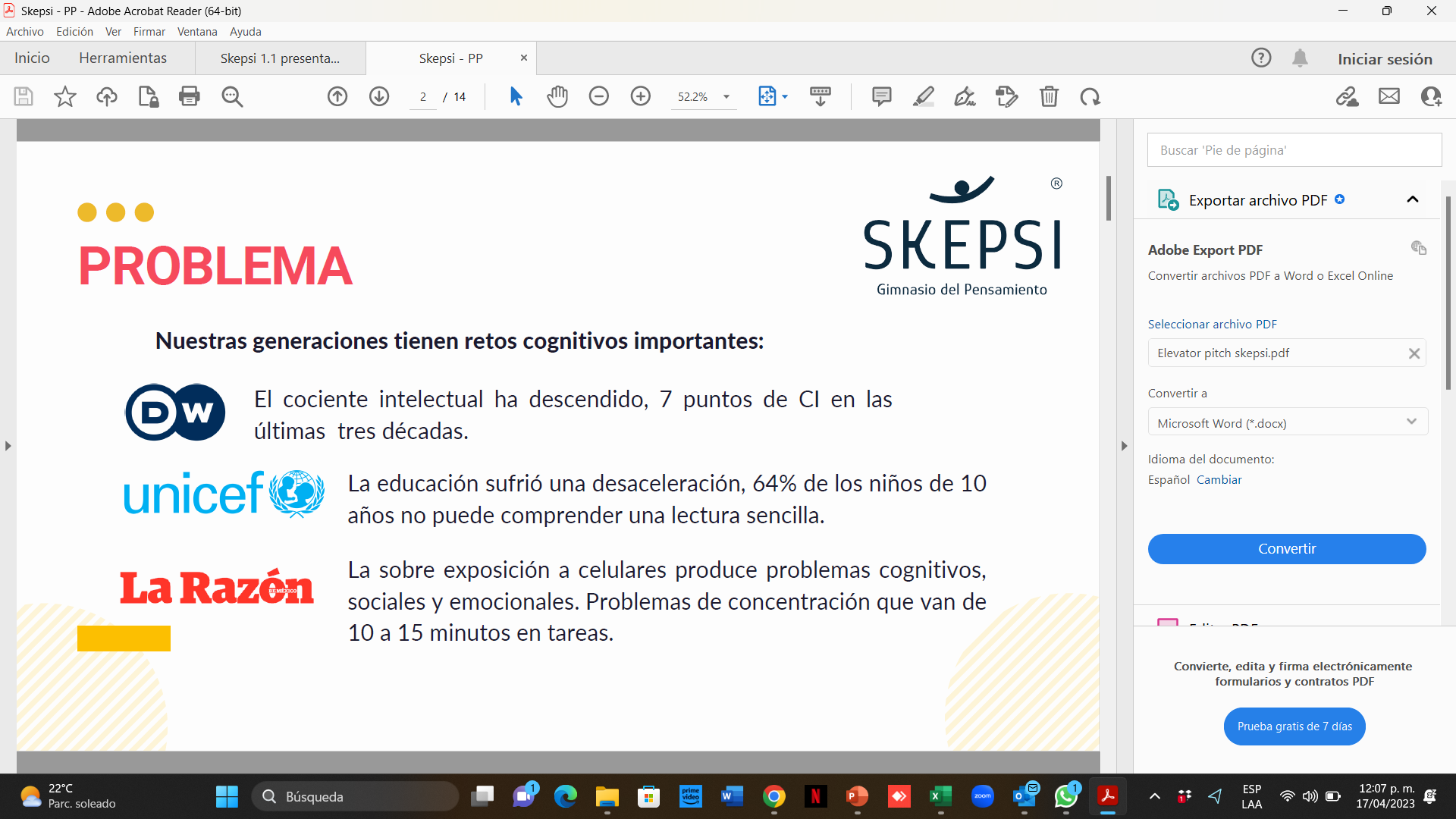 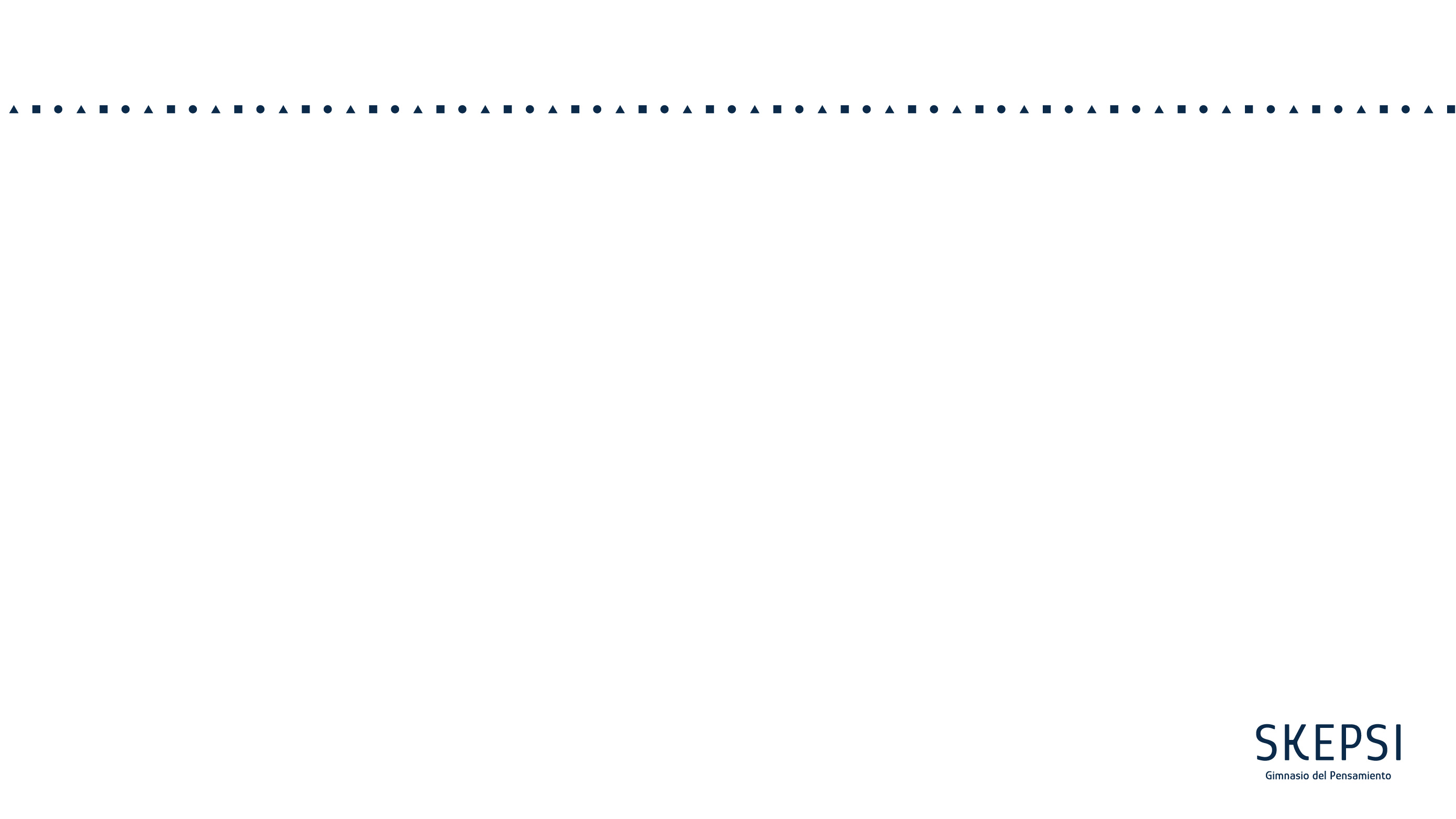 La diferencia en un futuro… poner el cerebro a prueba
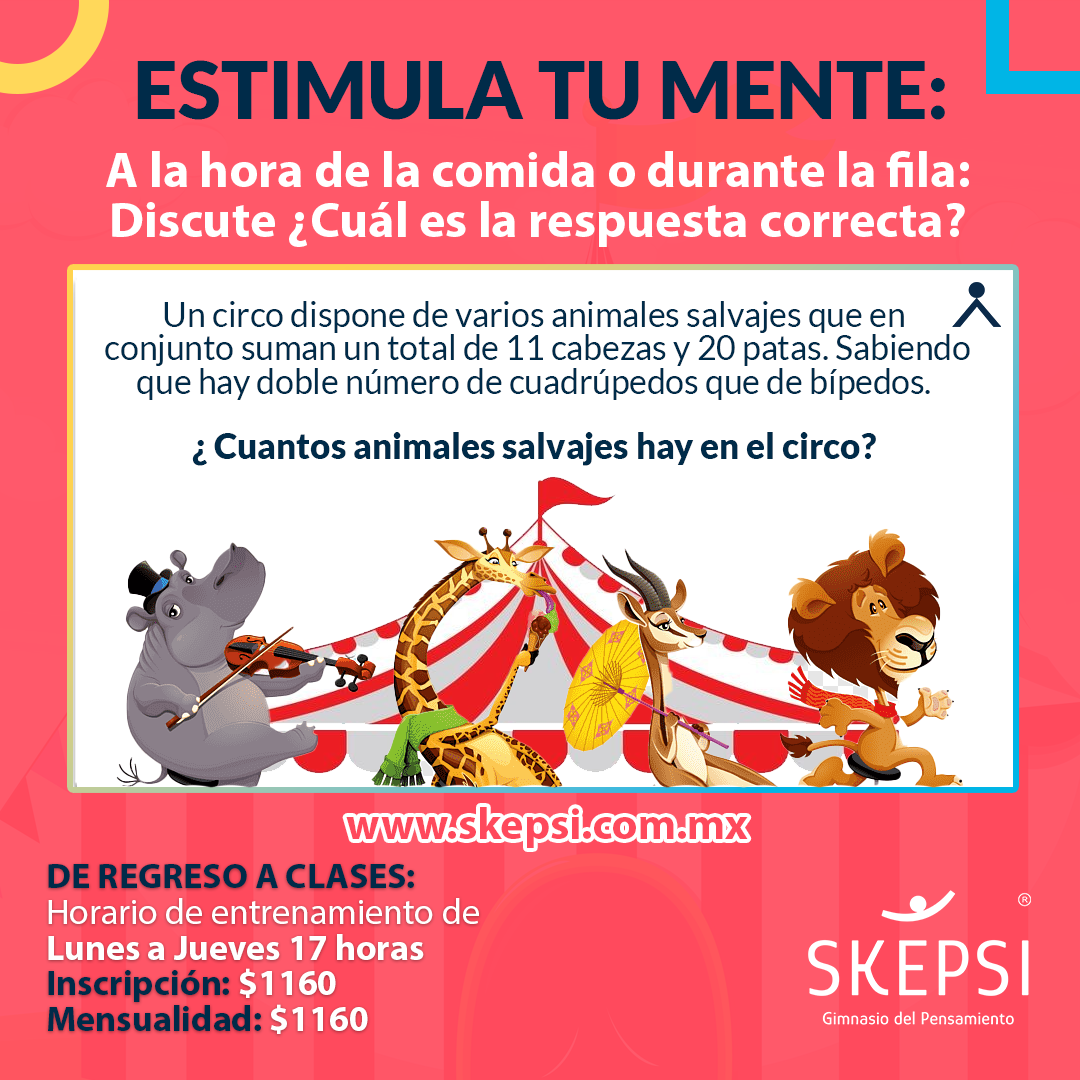 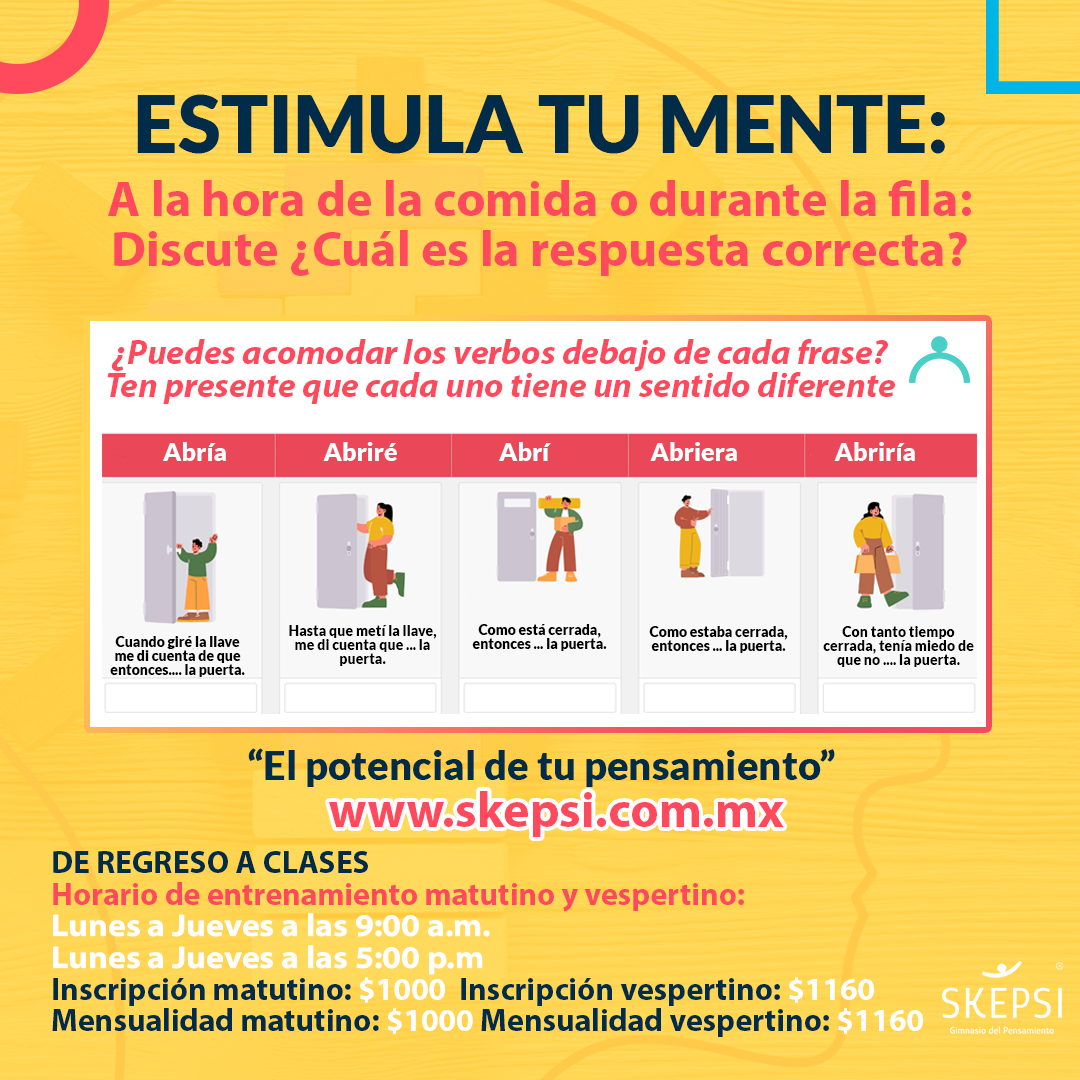 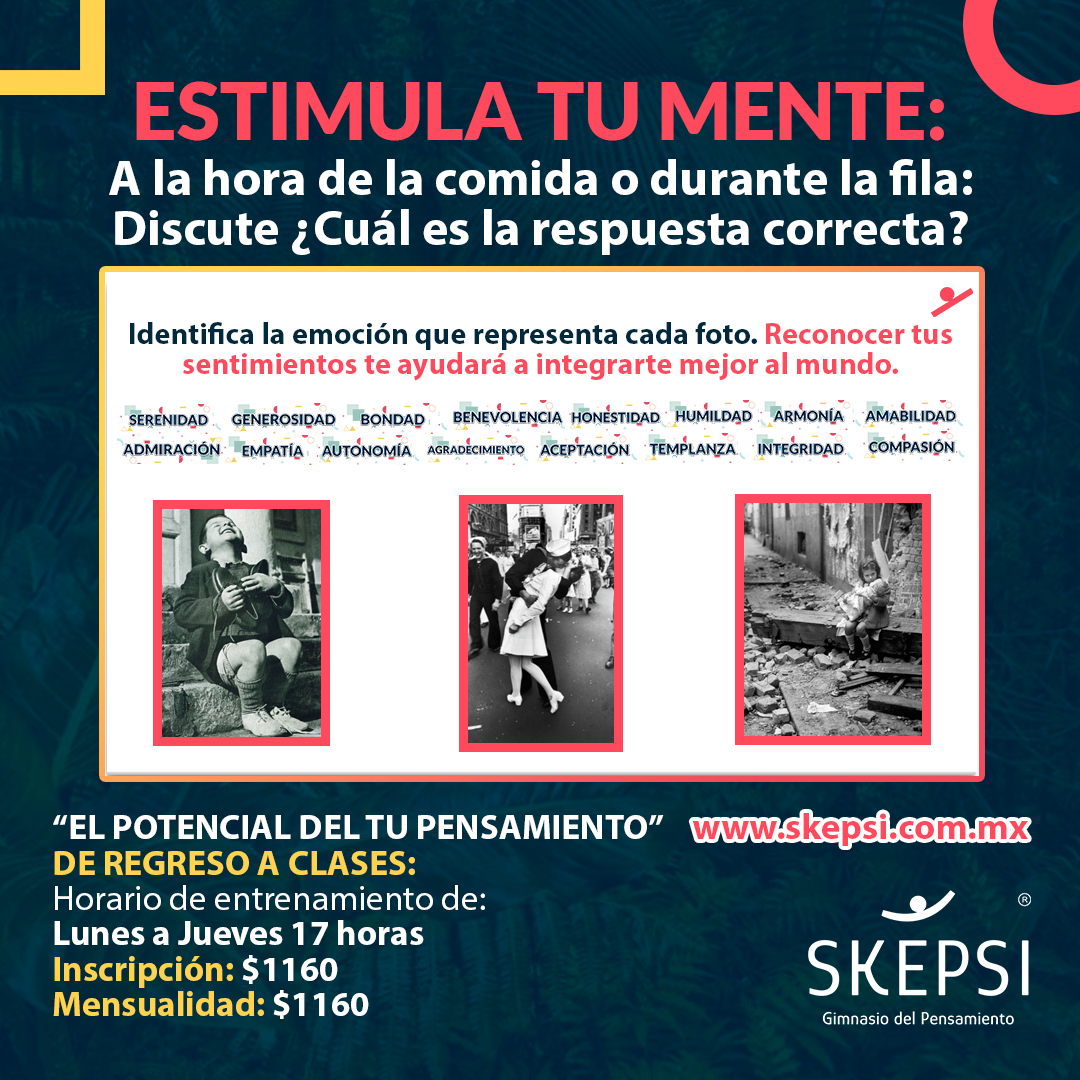 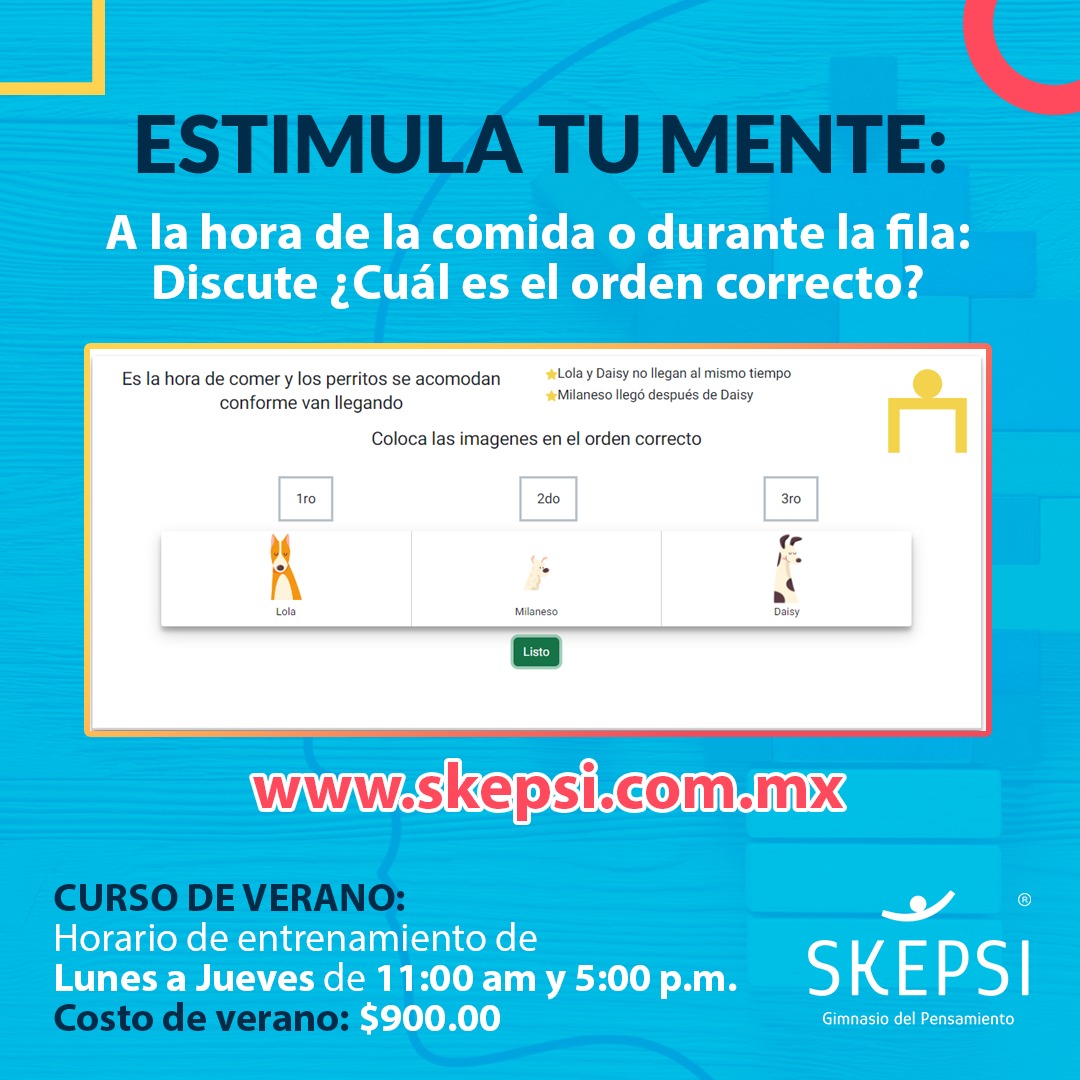 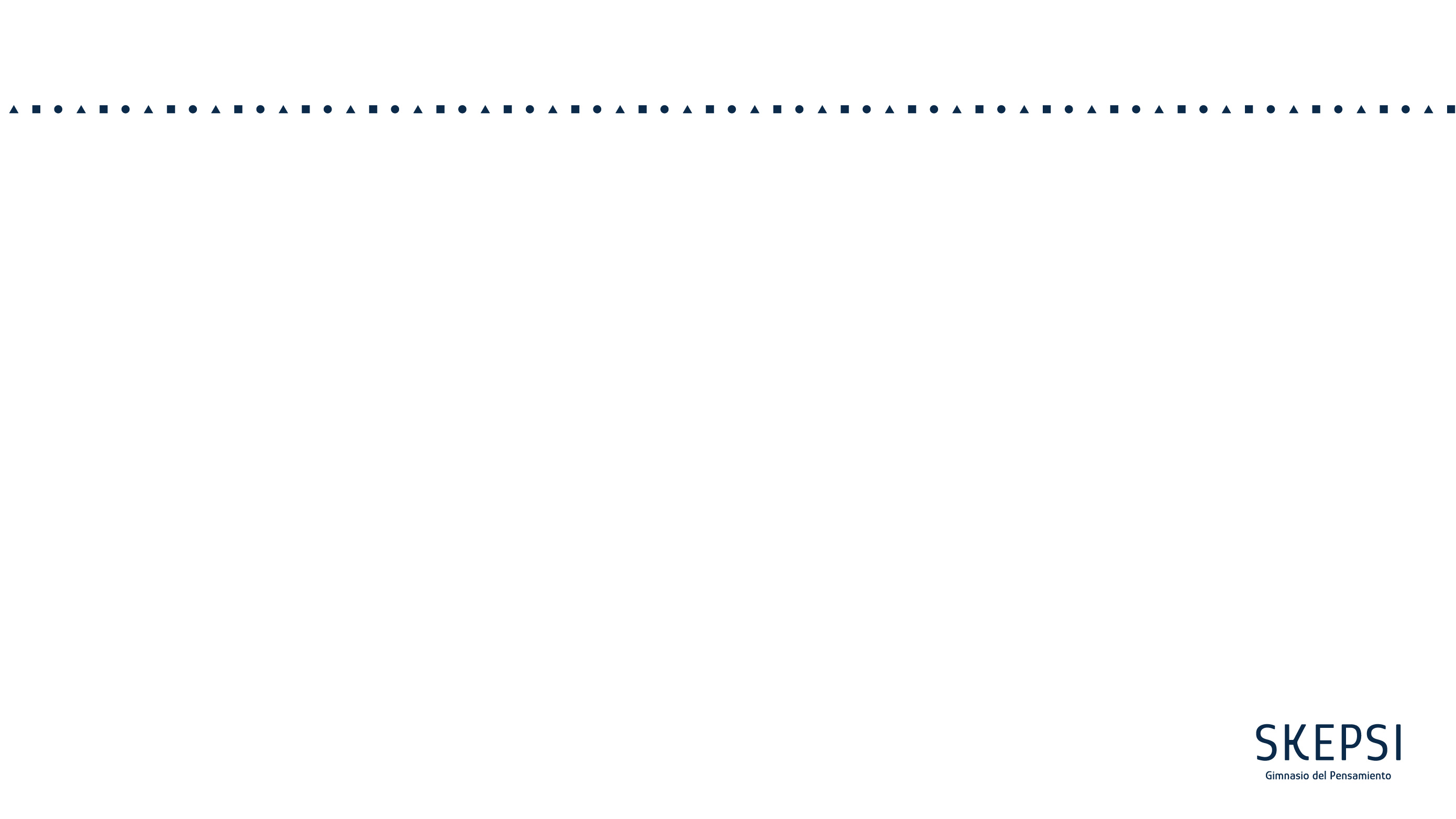 Skepsi y sus 4 pilares
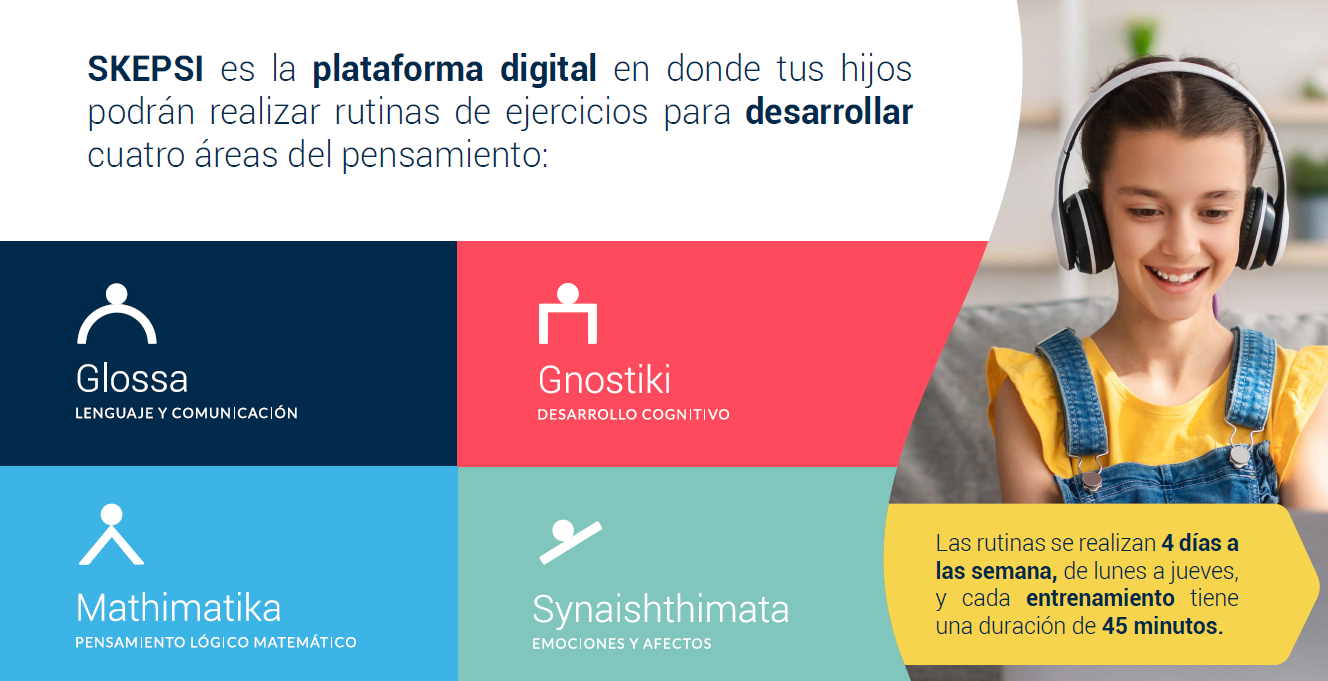 Actualmente nuestro entrenamiento es para niños de 9 a 13 años
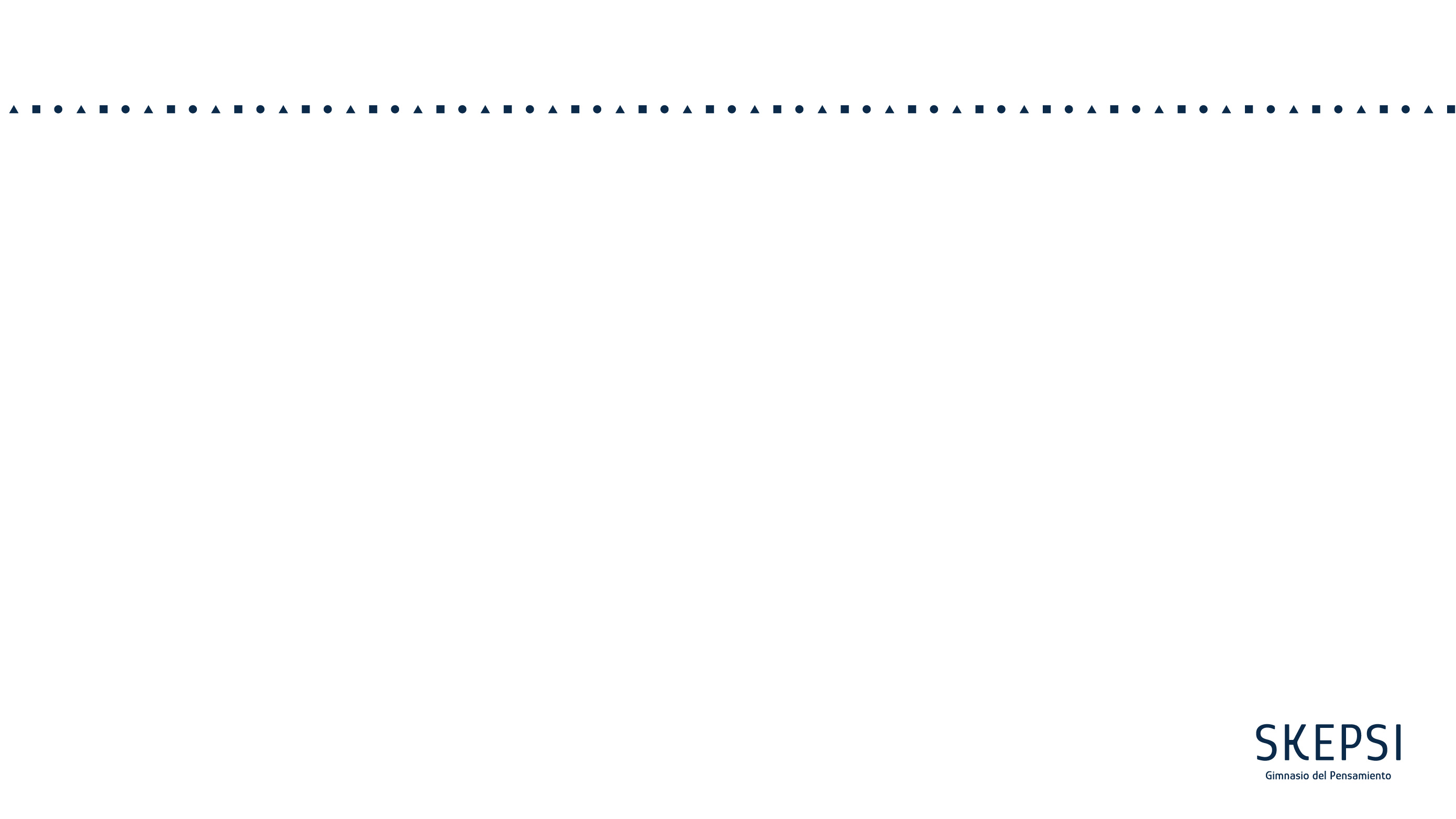 La experiencia con Hommik cerebros ejercitados, cerebros sanos
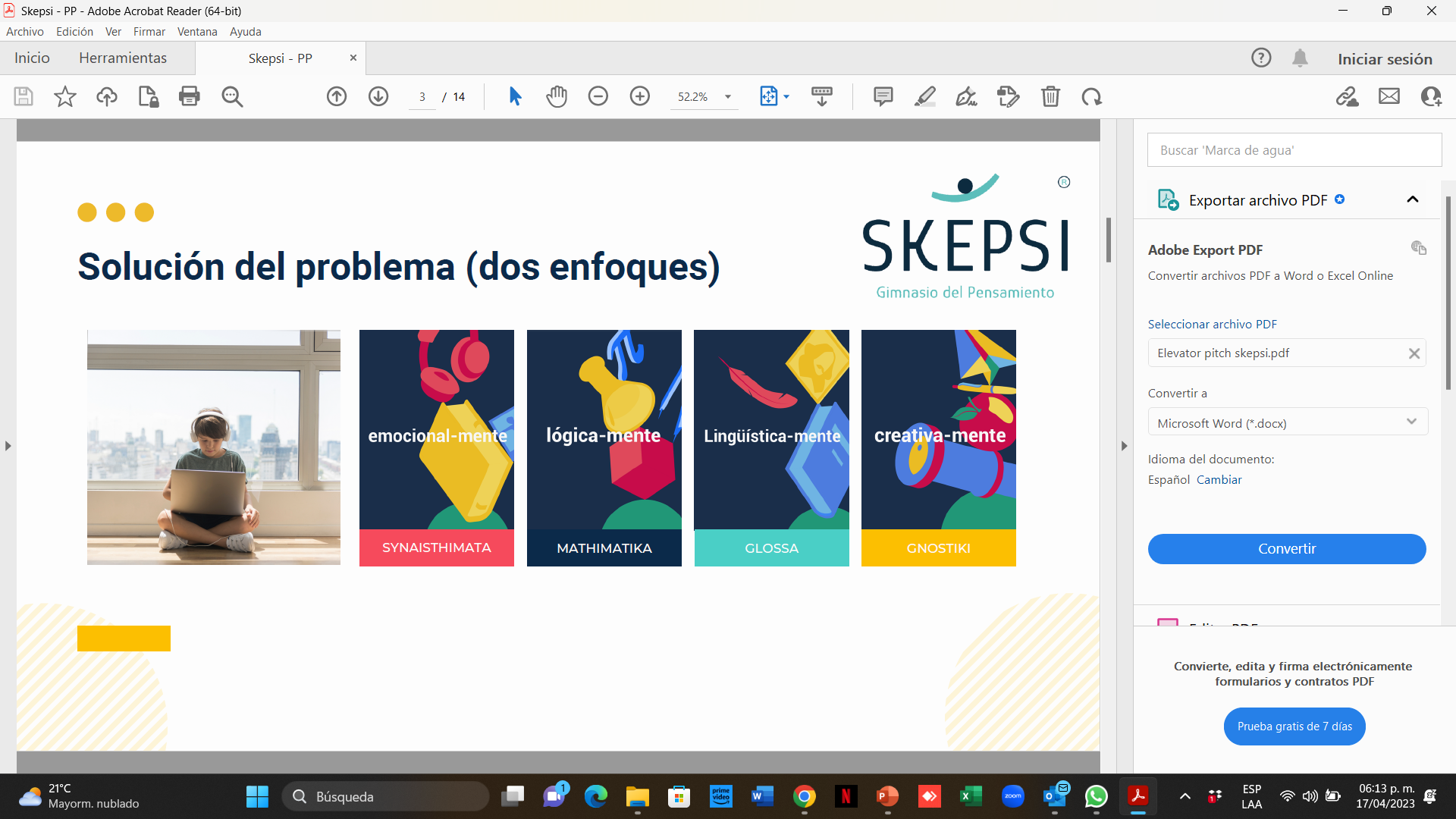 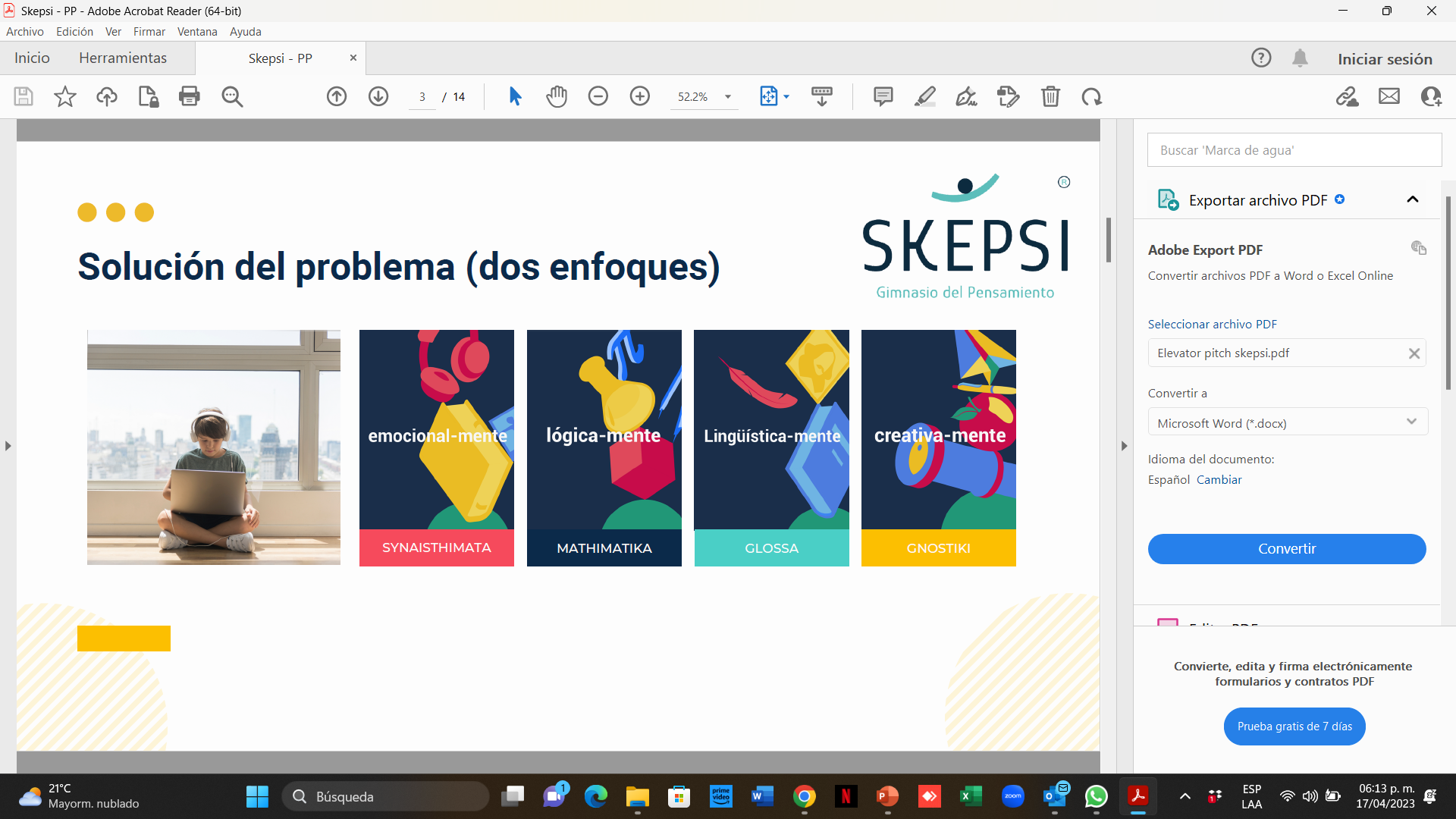 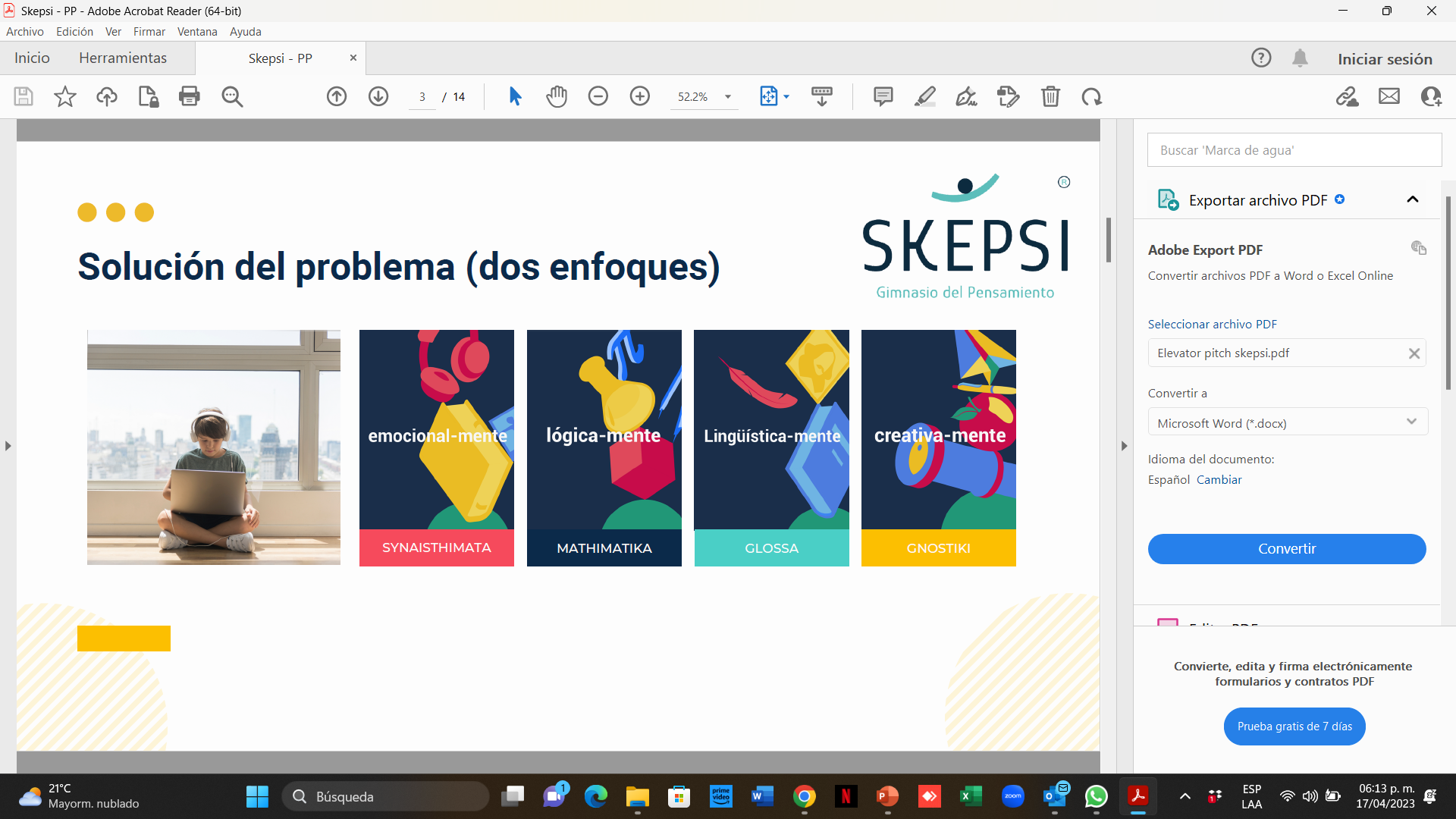 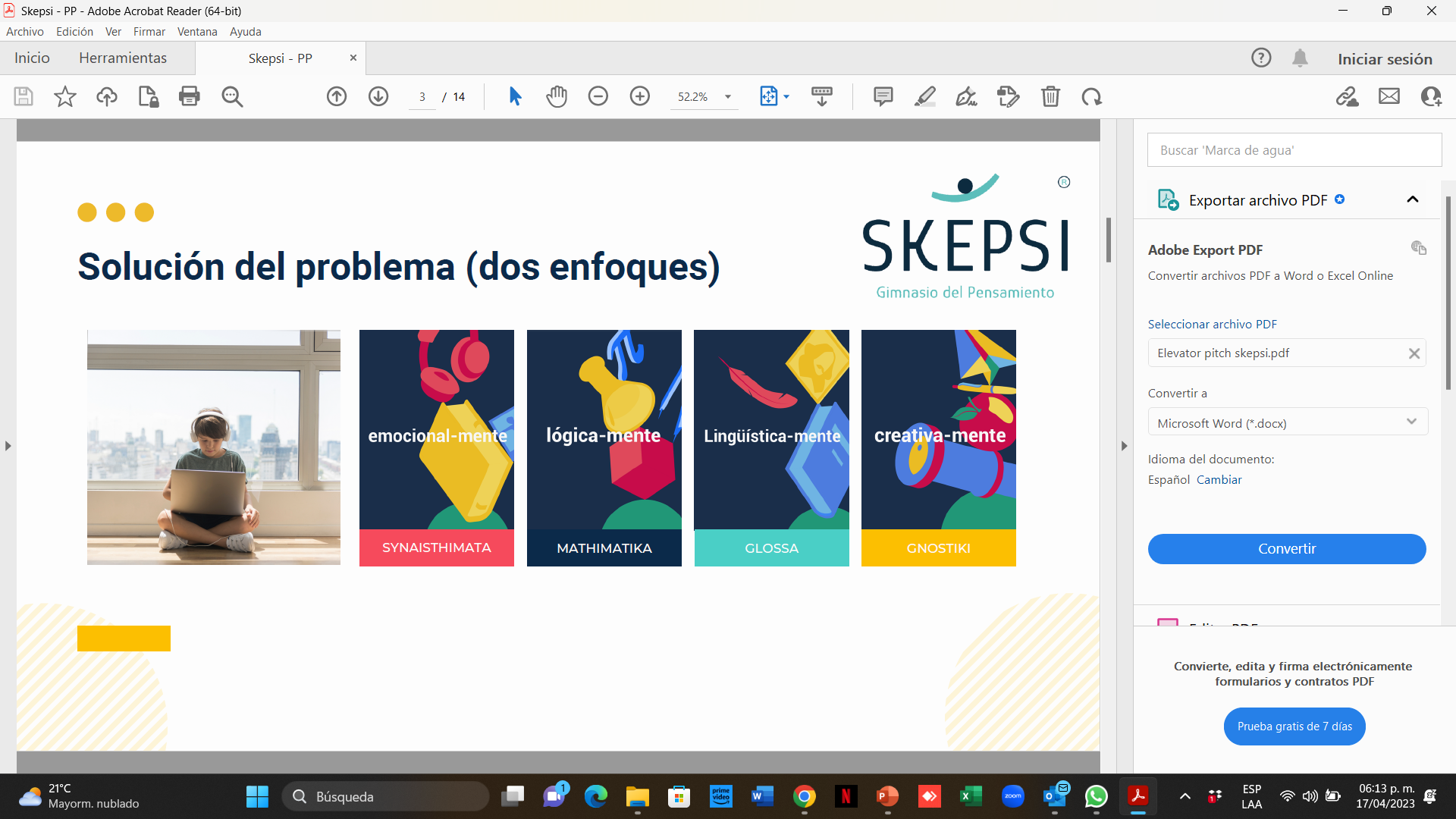 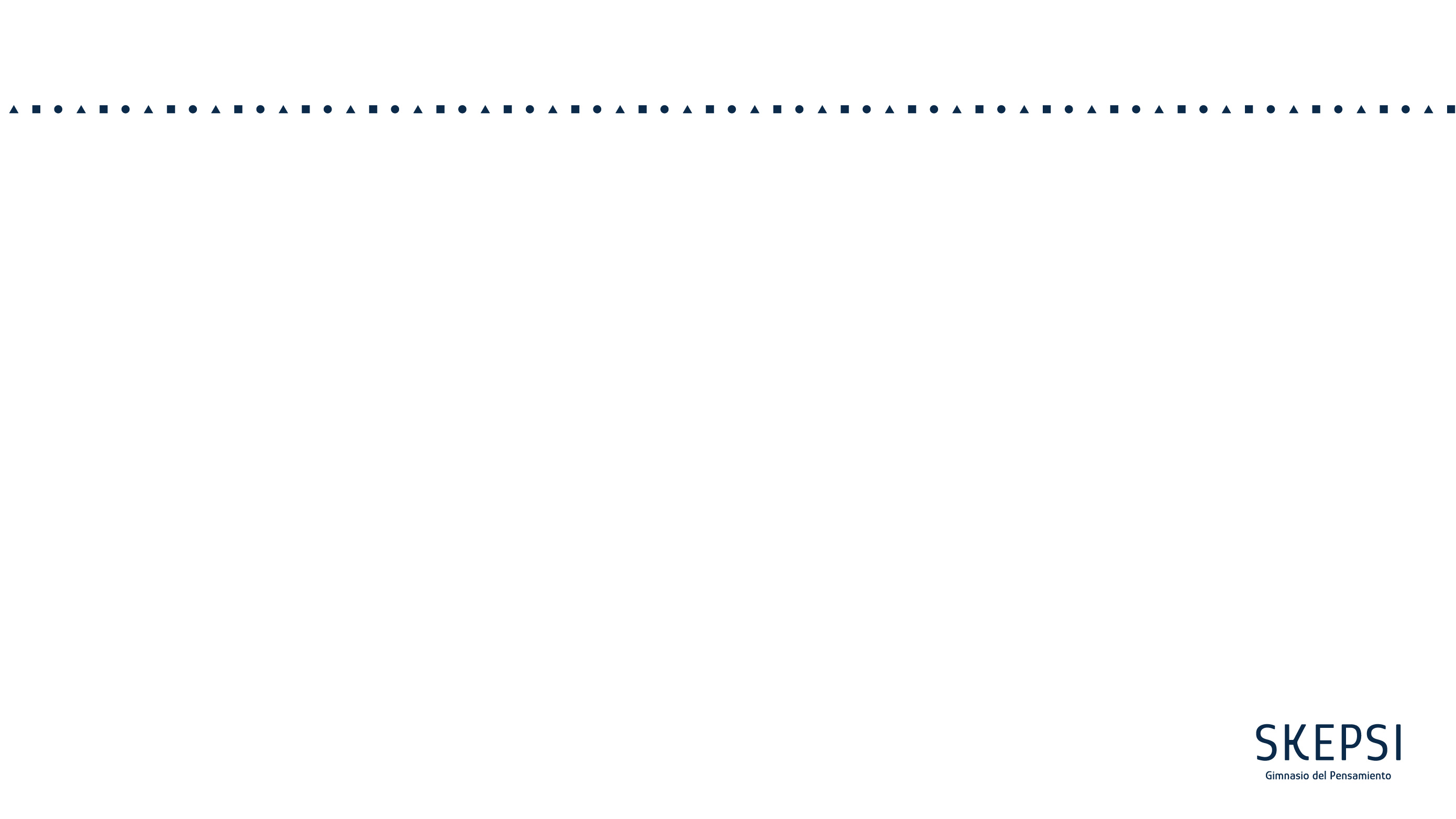 Con Skepsi se estimulan los modelos de pensamiento
Con Skepsi y Hommik entrenamos la mente de sus niños en el periodo de agosto a diciembre, durante ese tiempo los chicos desarrollaron distintas habilidades
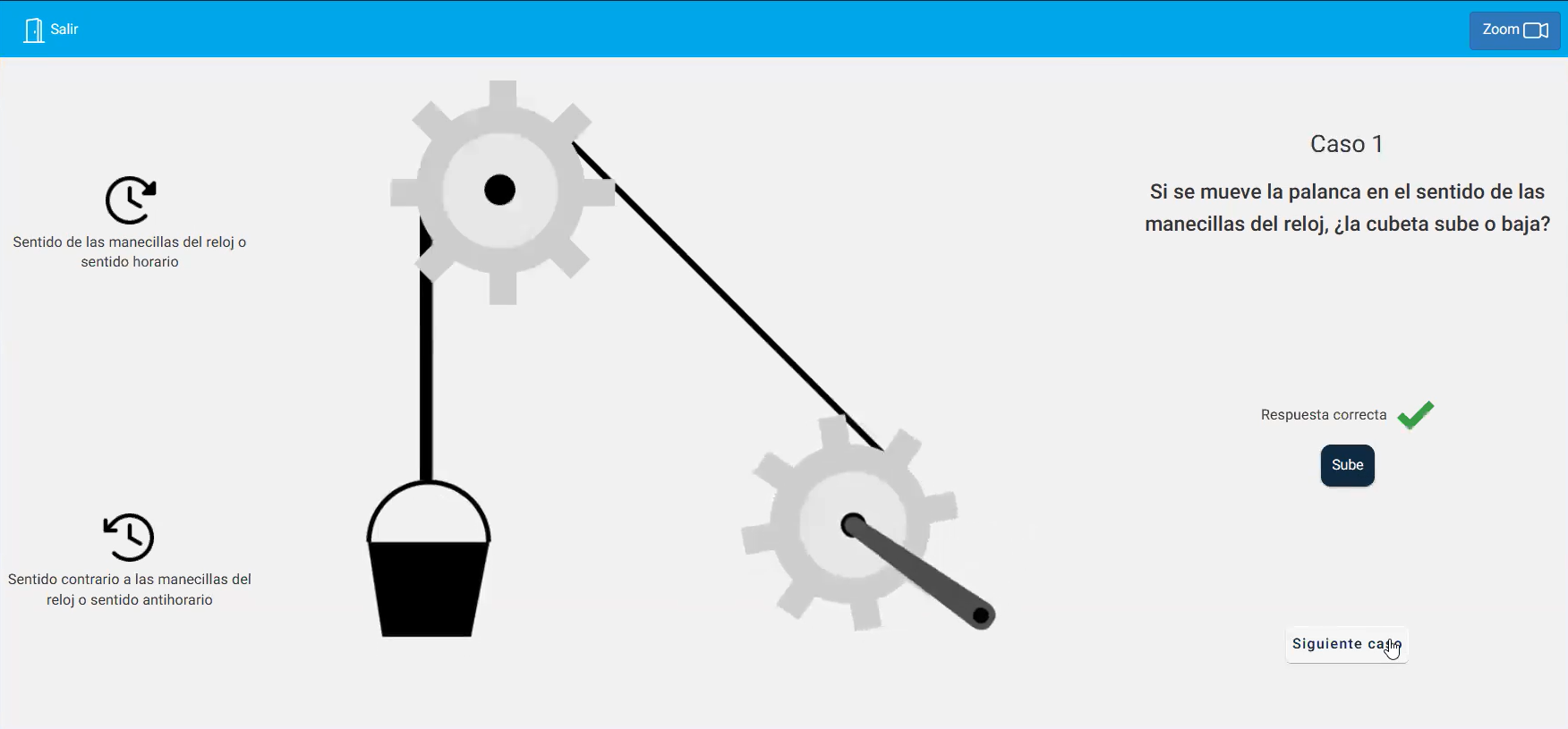 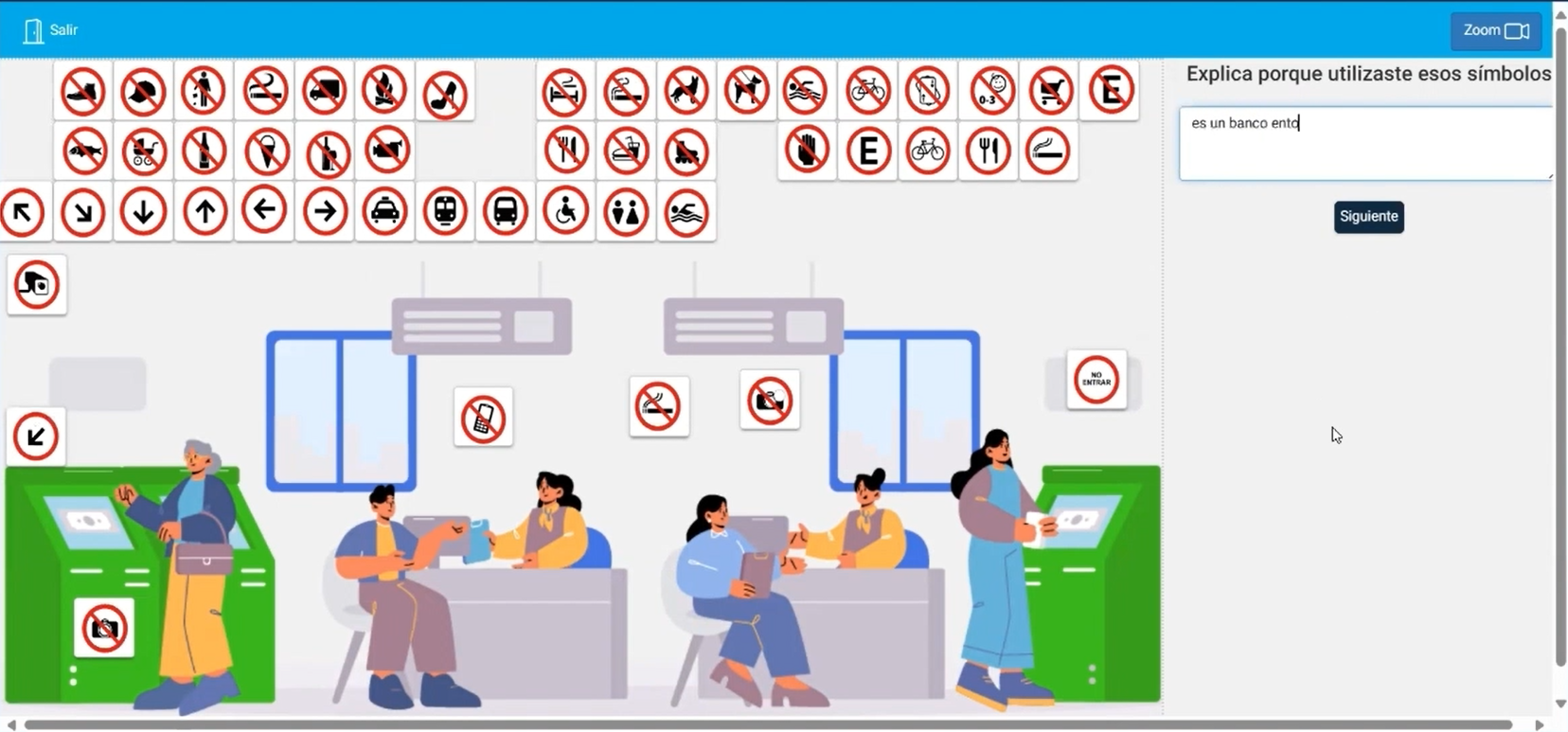 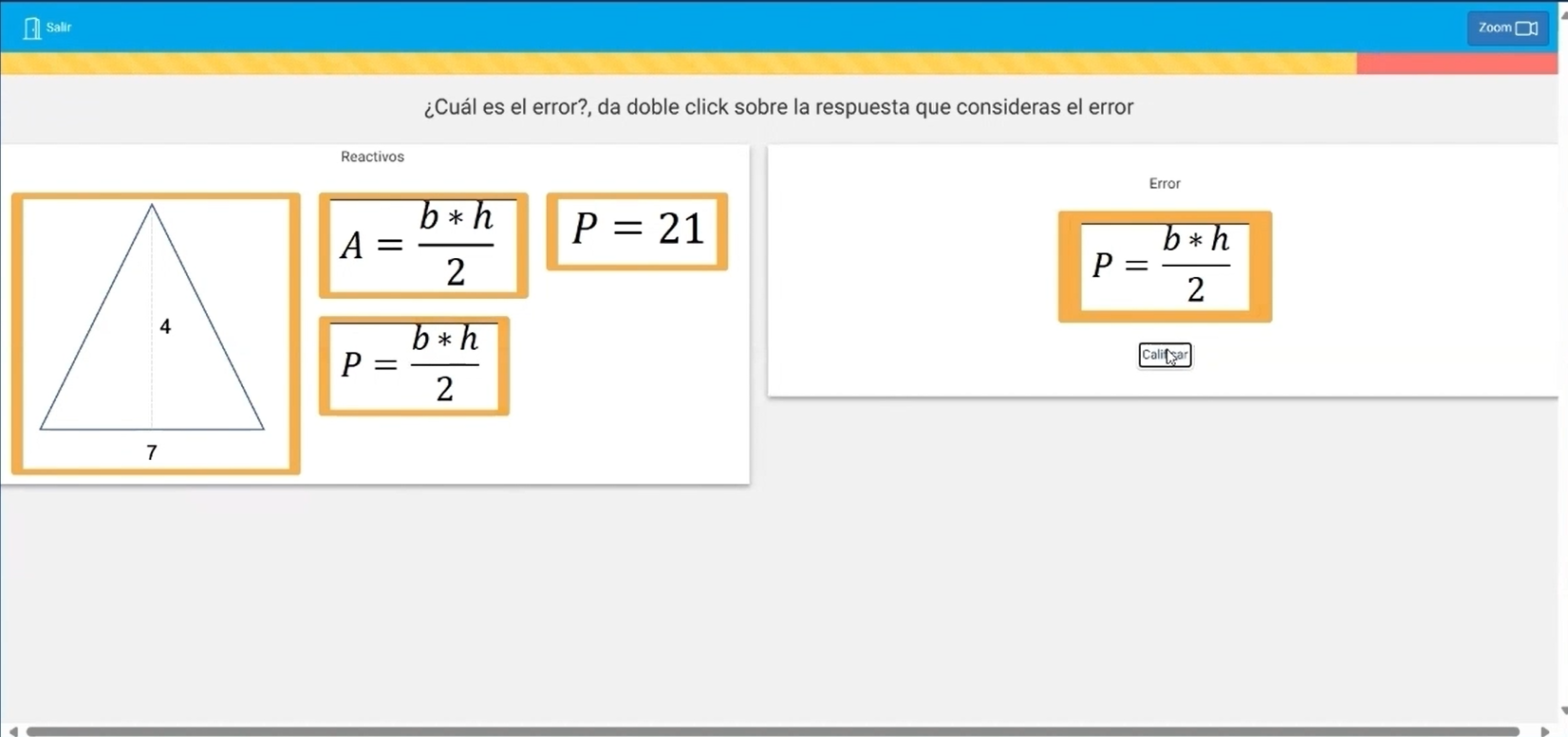 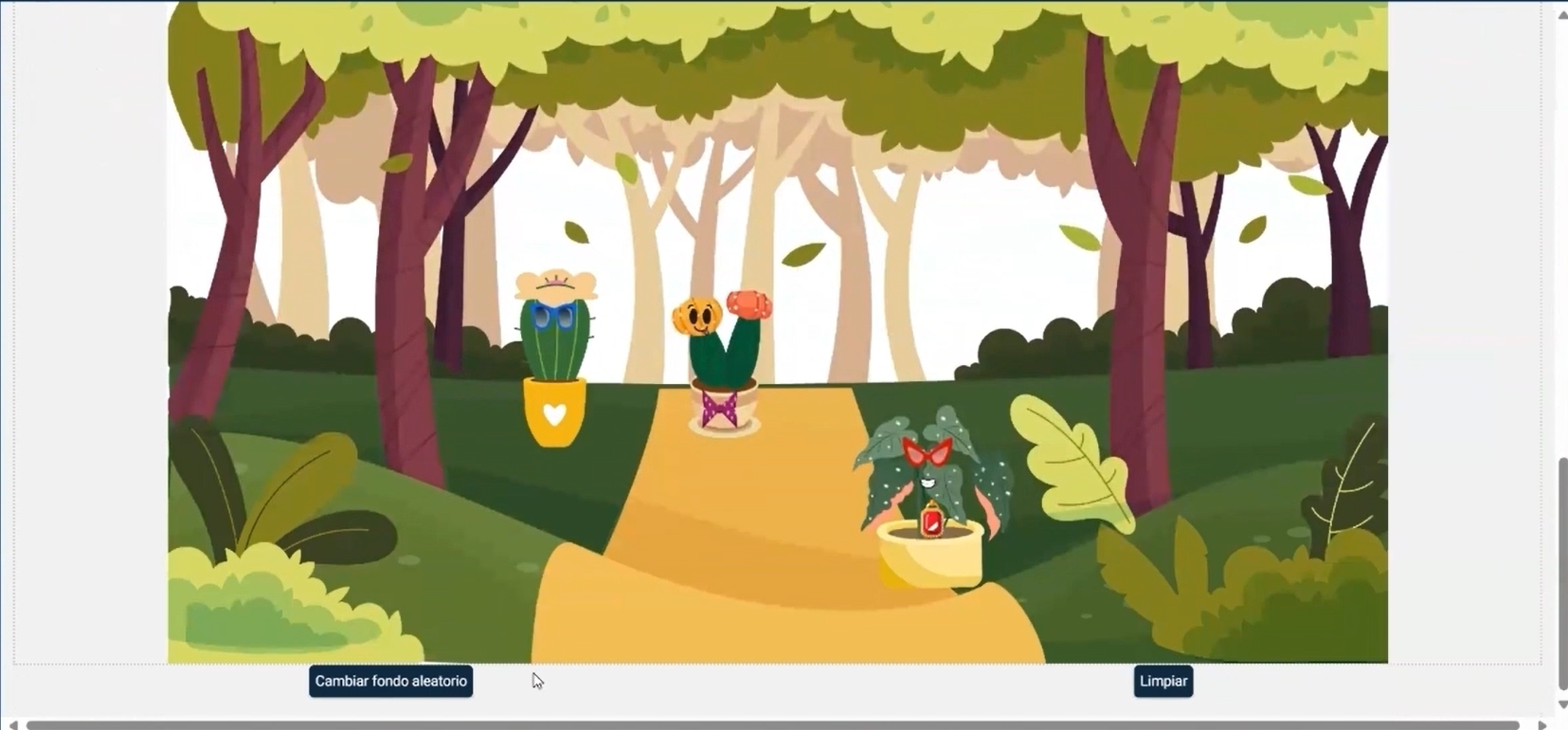 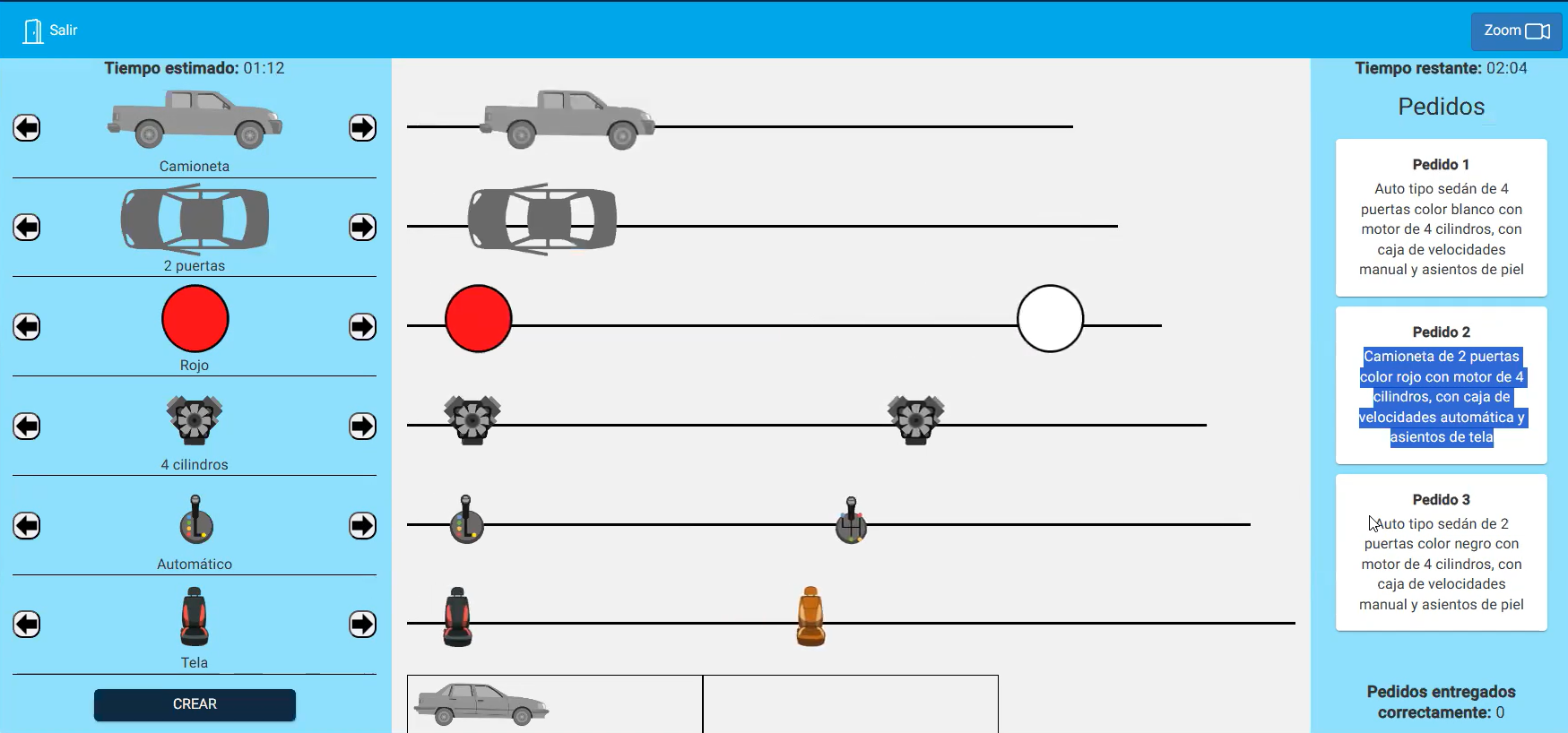 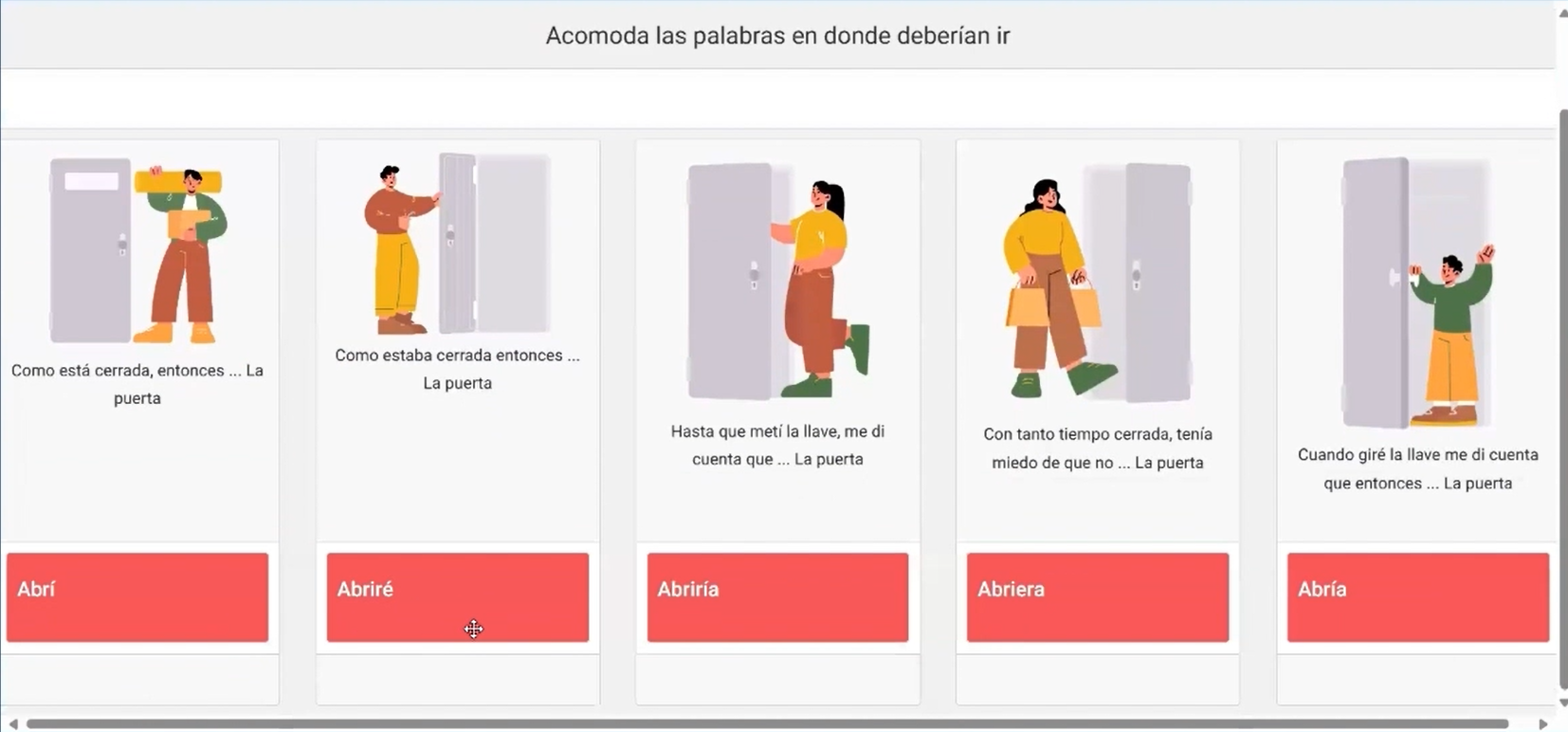 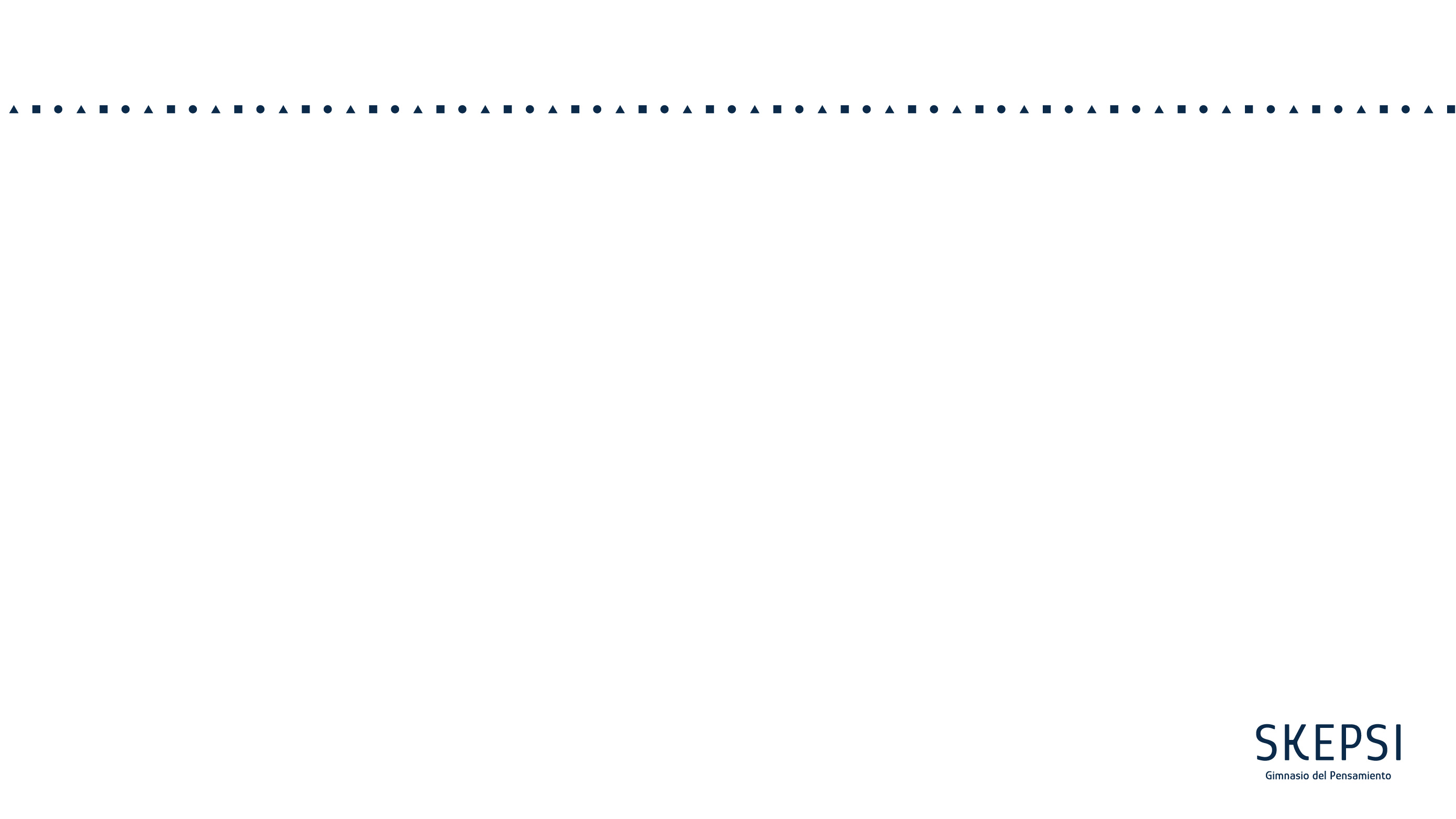 Costos convenio Hommik
Qué incluye:

Acceso total a plataforma

44 semanas de entrenamiento (inicio 10 de febrero)

176 Rutinas en total

Opciones para controlar planes y horarios

Atención y servicio técnico 24/7

Inscripción automática al Iberoamericano de ajedrez para homeschoolers en línea**
Plan anual

Precio normal
 COP$ 670.537

Precio con descuento exclusivo para Hommik
 COP$ 415.151

Del 10 de febrero a 18 de diciembre de 2025

En 10 mensualidades de 41.495 *
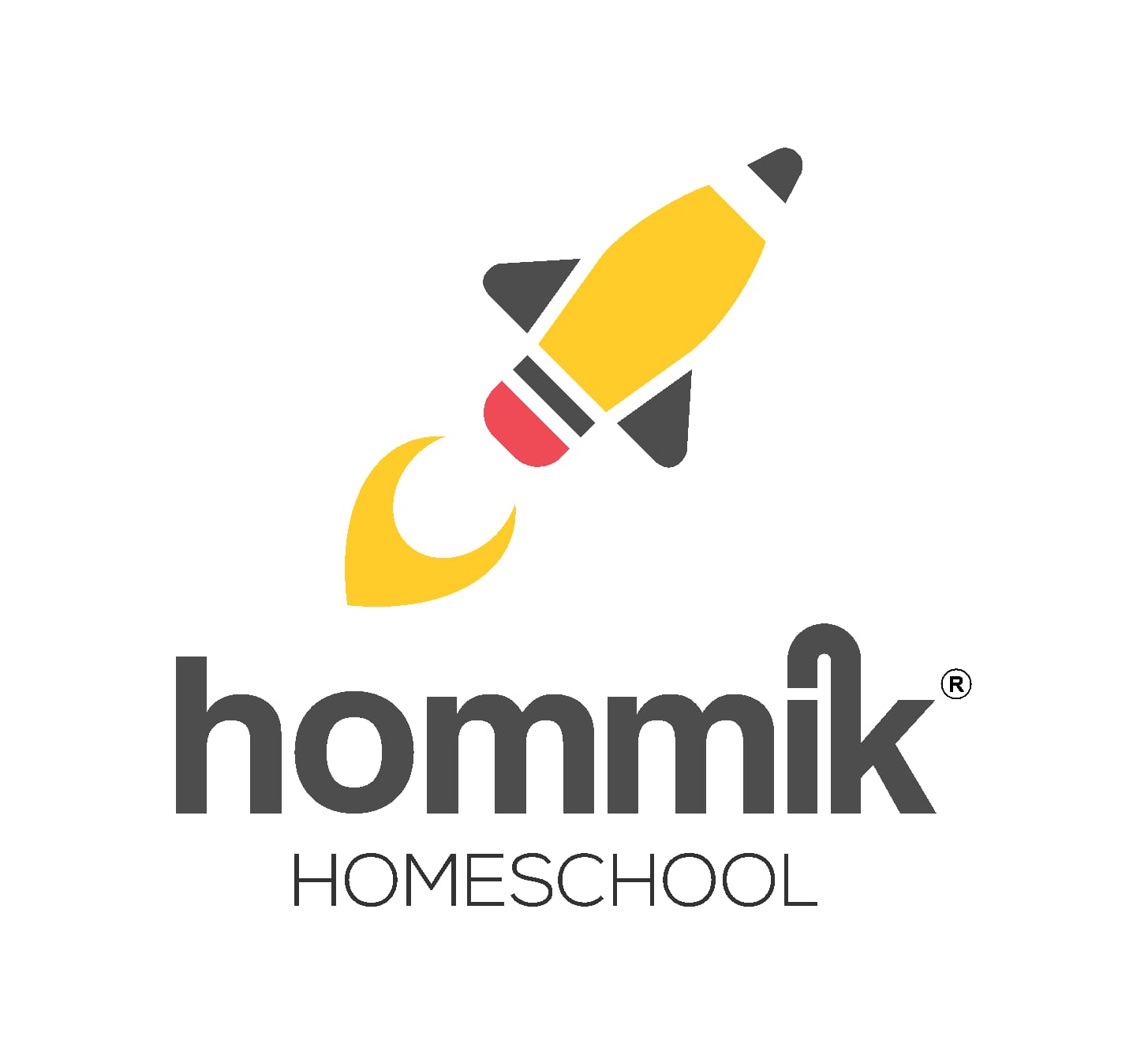 * Oferta válida sólo por pago via PayPal y solo confirmación en la primera semana
** sujeto a la convocatoria y categorías
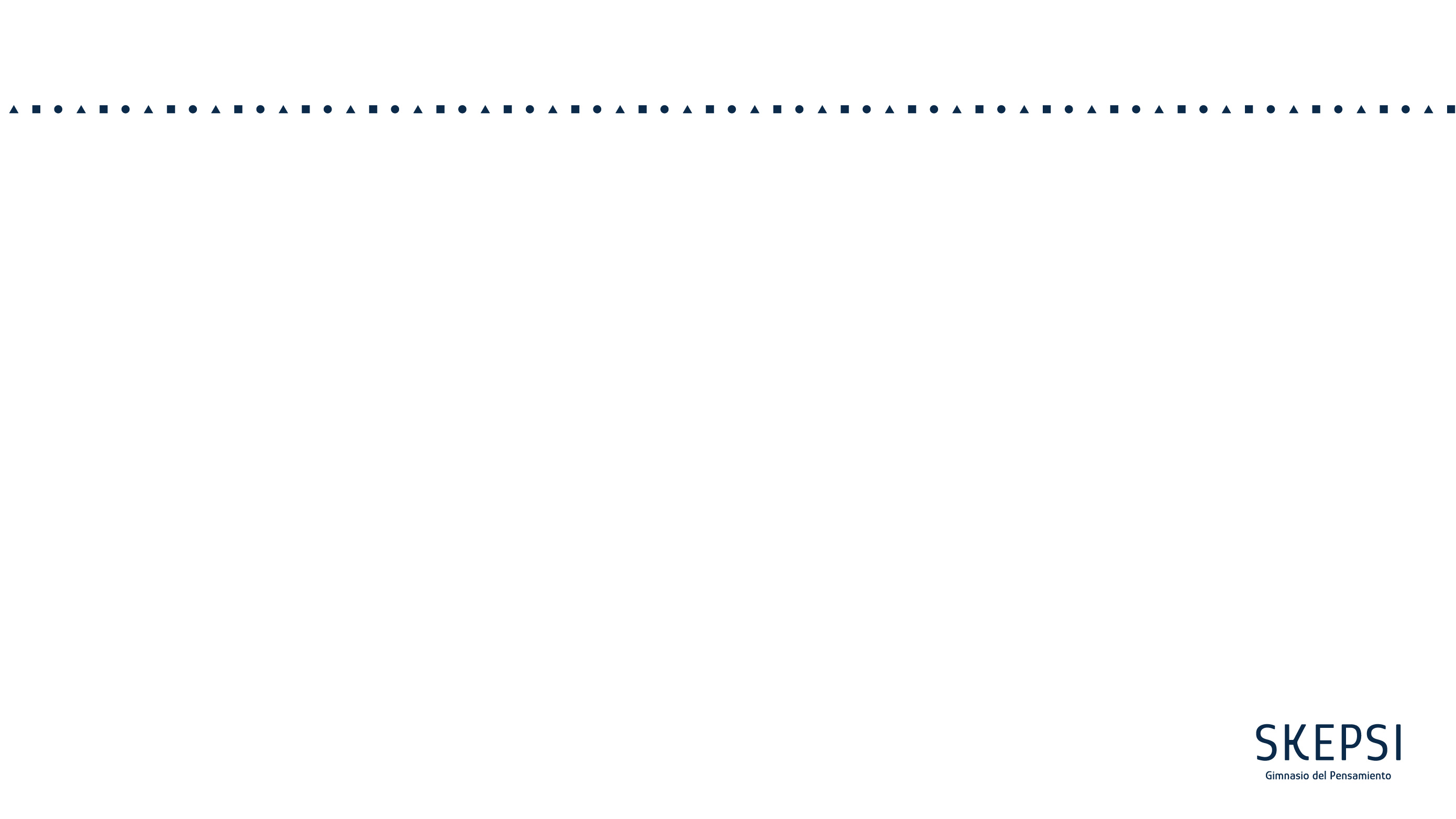 Por qué un gimnasio del pensamiento
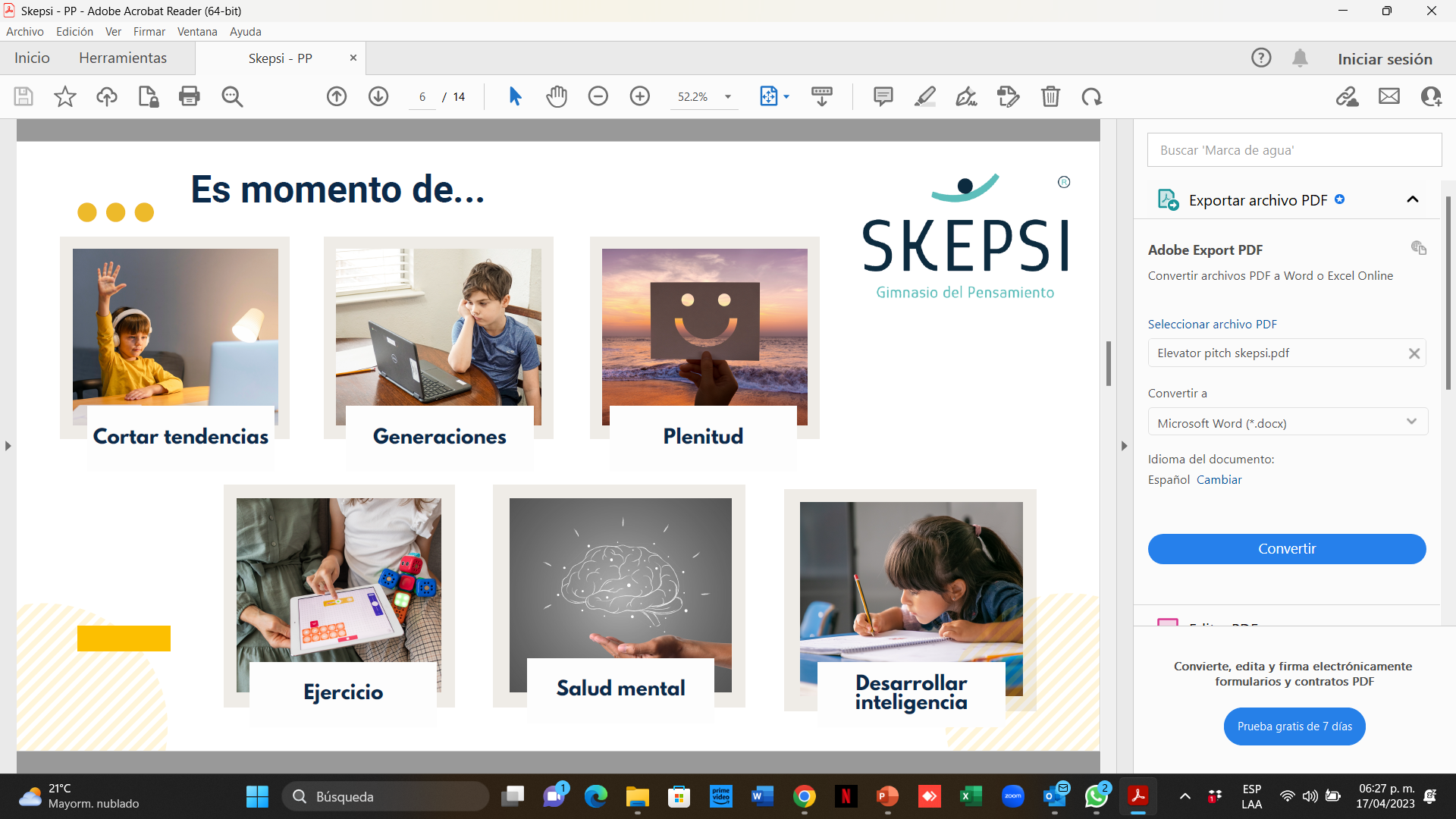 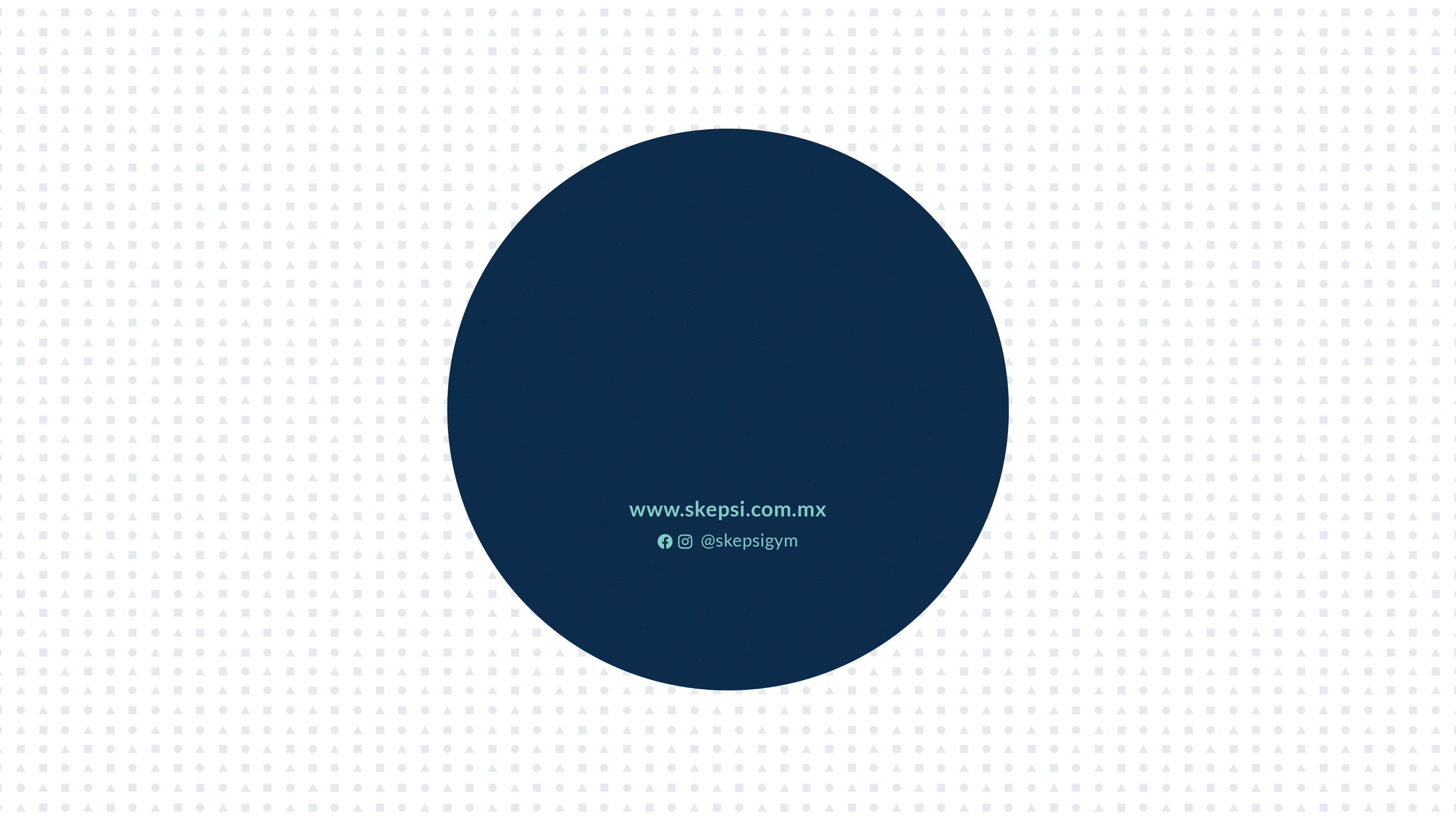 Gracias
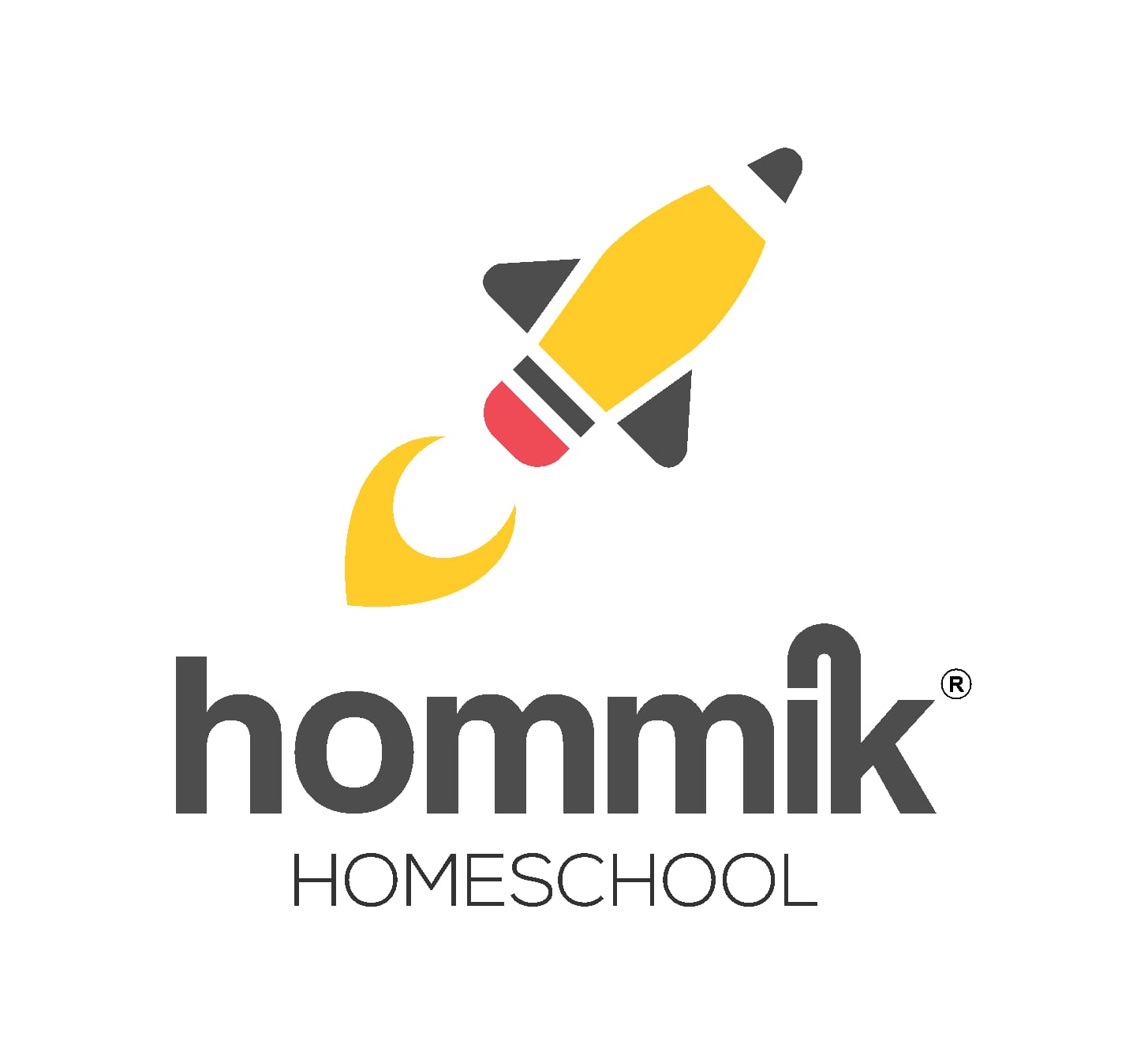